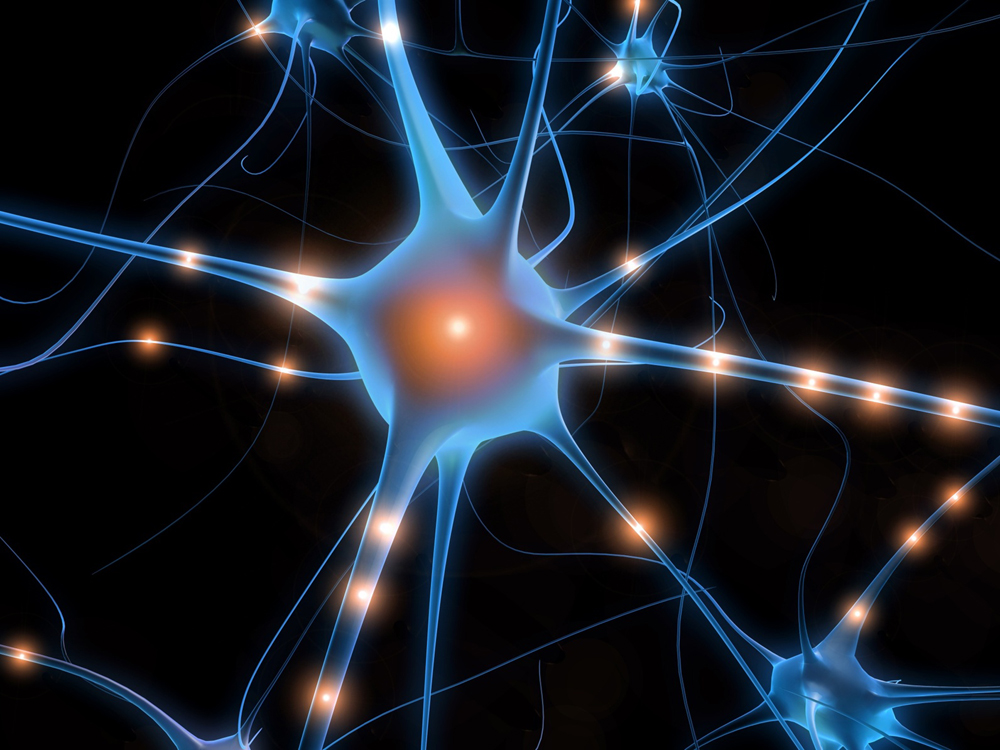 Module 3.1Learning Philosophies
ByBill Bennett
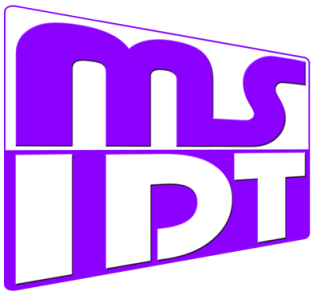 3 Major Learning Philosophies
Behavioral
Cognitive
Constructivism
Behavioral Philosophy
Study of observable behavior
Instructional Systems Design (ISD) is based largely on behavioral psychology
Emphasis on:
Behavioral objectives (by end of lesson student will be able to…)
Analyzing learning tasks and activities
Teaching to specific levels of learner performance
Proponents:
Edward Thorndike (1913)
Operant conditioning
Use of rewards and punishment to modify behavior
Ivan Pavlov (1927)
Classical conditioning
Conditioned stimulus = conditional response
B.F. Skinner (1938, 1969, 1974)
Operant conditioning
B.F. Skinner (1938, 1969, 1974)
Operant conditioning:
Positive reinforcement
behavior that is followed by positive environmental effects increases in frequency
Negative reinforcement
behavior that is followed by the withdrawal of negative environmental effects increases in frequency
Punishment
behavior that is followed by negative environmental effects decreases in frequency
Extinction
when behavior that was previously increased in frequency through reinforcement is no longer reinforced it decreases
Principle of intermittent reinforcement
behavior that is always rewarded increases rapidly in frequency, but after the reward ceases the behavior also extinguishes rapidly. Behavior that is rewarded intermittently increases in frequency more slowly, but is more long lasting or resistant to extinction
Cognitive Philosophy
Began in 1970s
3 models:
Information Processing
Semantic networks
Schema Theory
Information Processing
Most dominant approach
Studies how information In the world:
Enters through our senses (modality)
Becomes stored in memory (short-term & long-term)
Is retained or forgotten (transfer)
Is used (applied)
Semantic Networks
Tries to parallel how biologists view the connections of the human brain
Nodes of information connected by links characterized by similarity
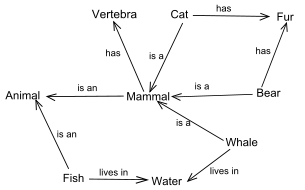 Schema Theory
Sir Frederick Bartlett (1932)
Similar to Semantic Network theory
Areas of Cognitive Theory Most Related to Multimedia Design
Perception and Attention
Encoding of Information
Memory
Comprehension
Active Learning
Motivation
Locus of Control
Mental Models
Metacognition
Transfer of Learning
Individual Differences
Perception and Attention
Learning begins with attention to and perception of information
Three main principles:
Information (visual or aural) must be easy to receive
The position (spatial or temporal) of information affects our attention to and perception of it
Differences and changes attract and maintain attention
For perception of lesson elements to occur:
 Attention must be initially attracted and maintained throughout lesson
Attention is affected and maintained by many characteristics of the learners themselves including:
Level of involvement in lesson
Personal interest in topic
Prior knowledge about content
Difficulty of the lesson for them
Novelty or familiarity of the information
Encoding of Information
Lesson must be transformed into a format that can be stored in the brain
Encoding depends on a number of factors including:
The format of the information in the environment
The medium of the information
Interrelationships of different information elements
Principals of particular relevance to interactive multimedia
Dual coding (Clark & Paivio, 1995)
Learning is enhanced when complementary information is received simultaneously
Visuals with complimentary narration (good)
Narration while viewing conflicting text (bad)
Multimedia effect ( Mayer, 1997; Mayer, Steinhoff, Bower, and Mars, 1995)
Multiple symbol systems (Dickson, 1985)
Memory
Ensuring the important information can be recalled
Principle of organization
Information is better retained if it is organized
More powerful than principle of repetition
Not always appropriate or convenient
When information has no inherent organization
When remembering large amounts of information
When automaticity is required
When motor or psychomotor skills are being learned
Principle of repetition
Information is better retained the more it is practiced or used
Affected by motivation and relevance of information to the learner
Comprehension
Classify it, apply it, evaluate it, discuss it, manipulate it, and teach it to others
Verbal information: being able to restate in own words or explain it to someone else
Concepts: being able to distinguish examples from non-examples, including difficult discriminations and gray areas
Rules and Principals: knowing when they apply and demonstrating correct application
Active Learning
Emphasis of cognitive approach
People learn not only from observation but also by doing
Demonstrates importance in interactive multimedia programs
Difficult to design interactions that are:
Frequent
Relevant
Interesting
Appropriate level of difficulty
Motivation
Essential to learning
2 models used in multimedia design
Malone’s Motivation Theory
Keller’s ARCS Motivation Theory
Malone’s Motivation Theory
Intrinsic better then extrinsic in learning
Four elements enhance intrinsic motivation
Challenge
Curiosity
Control
Fantasy
Challenge
Should be individualized and adjusted for the learner
Lesson should not be too easy or too difficult
Uncertain outcomes increase challenge
Vary challenge as performance improves
Curiosity
Sensory curiosity
Aroused by surprising or attention getting visual and auditory effects
Cognitive curiosity
Aroused by information that conflicts with learners existing knowledge or expectation, is contradictory or is in some way incomplete
Learners are encouraged to seek new information that remedies conflict
Control
3 rules:
Contingency
Lessons that give feedback to learner’s responses
Choice
Let learner determine sequence
Power
If learner’s actions have powerful effects, lesson will be motivating
Fantasy
Encourages learners to imagine themselves in imaginary contexts or events using vivid realistic images
Keller’s ARC Motivation Theory
ID must be proficient at:
Motivation design
Instructional design
Content design
Four design considerations (ARCS):
Attention
Relevance
Confidence
Satisfaction
Attention
Must be captured early and maintained
Curiosity one way to capture attention
Perceptual and content variety maintain attention
Relevance
Showing learners what they will be learning is useful
Fantasy examples from Malone are helpful
Content and examples need to be interesting or important to learner
Confidence
Make expectations for learning clear
Provide reasonable opportunities to be successful
Give the learner personal control
Satisfaction
Enable users to apply what they have learned
Provide positive consequences following progress
Fairness is accomplished through:
lesson consistency
activities in keeping with stated objectives
intelligent and consistent evaluation of learners actions
Locus of Control
Means whether control of sequence, content, methodology is controlled by learner, program, or a combination of both
Higher achieving learners do better with more control than lower achievers
Give perception of control while only providing partial control
Mental Models
A representation in working memory that can be “run” by the learner to understand a system, solve problems, or predict events
Use conceptual models to aid learner’s in acquiring or adjusting mental models
Computer diagrams
Animations
Video presentations
Metacognition
The awareness of one’s own cognition
Metamemory
Awareness of how well one remembers or has remembered something
Metacomprehension
Awareness of how well one is understanding something
Researchers believe high achievers have good metacognition
Four Learner Categories:
High cognition/High metacognition
High cognition/Low metacognition
Low cognition/High metacognition
Low cognition/Low metacognition
Self-Awareness, reflection, self-assessment help with metacognition
Transfer of learning
Applying or using knowledge in the real world
Near transfer
Applying learned information or skill in a new environment similar to learning environment
Far transfer
Applying learned information or skill in a very different environment
Simulation, case-based learning, and collaborative learning play an important role
Individual Differences
Not all people learn alike or at the same rate
Capitalize on learner’s talents
Give appropriate help when needed
Provide motivators learners can respond to
Give listening alternative to readiing
Constructivist Philosophy
Began in 1980s
Counters Objectivist and Positivist philosophy
Views learners as active creators of knowledge, who learn by observing, manipulating, and interpreting the world around them
Social constructivism
Learning is inherently social
Norms, interpretations and knowledge are constructed by social groups
Moderate constructivism
Our understanding of the real world is very individual and changing
Radical constructivists
Believe that we can never really know the exact nature of the real world, so it is only our interpretations that matter
Constructivist Philosophy
Radical constructivists argue that educational institutions are in grave danger if they continue to function based on behavioral or cognitive principals and that our educational systems must be redesigned along constructivist principals
Constructivist Philosophy
Seymour Papert (1980)
Logo
Constructivist view of computer learning
A programming language to help learners  better learn mathematic concepts and problem solving
Recently expanded approach to more general notion that most people learn most things better through construction of computer programs, computer games, or multimedia compositions than through traditional methods of directly teaching content
Constructivist Philosophy
Principals
Emphasize learning rather than teaching
Emphasize the actions and thinking of learners rather than teachers
Emphasize active learning
Encourage learner construction of information and projects
Use discovery or guided discovery approaches
Have a foundation in situated cognition and its associated notion of anchored instruction
Use cooperative or collaborative learning activities
Use purposeful or authentic learning activities
Emphasize learner choice and negotiation of goals, strategies, and evaluation methods
Encourage personal autonomy on part of the learners
Support learner reflection
Support learner ownership of learning and activities
Encourage learner to accept and reflect on the complexity of the real world
Use authentic tasks and activities that are personally relevant to learners
Learning versus Teaching
Emphasizes active process of learning
De-emphasizes teaching activities and instructional methods
Presentation of information downplayed
Learner activity stressed
Teacher questions discouraged
Learner questions encouraged
Discovery Learning
Emphasizes learner:
Exploring
Experimenting
Doing research
Asking questions
Seeking answers
Emphasizes guided or even structured discovery environments
Learners & teachers are partners in the research experience
In contrast to pure discovery environments of the 1950s and 1960s
Construction
Construction of projects
Learners:
Set or negotiate a goal
Make plans
Do research
Create materials
Evaluate and revise
“Constructionism”
Papert (1991)
Situated Learning &Anchored Instruction
Substantial aspect of Constuctivism
Learning always occurs in some context and context significantly affects learning
Inert knowledge: inaccessible outside of the context of learning
Properly designed learning enhances transfer to other settings
Anchored instruction states learning environment should closely replicate real world situations, goals, problems activities
Cooperative & Collaborative Learning
Substantial aspect of Constructivism
Cooperative: means learners are helping each other rather than hindering, competing, or ignoring one another although they may be working on individual projects
Collaborative: learners work on a shared project or goal
Advantages
Motivations enhanced, social skills fostered, metacognitive skills may be improved
Disadvantages
May benefit some learners more than other
Problems with classroom behavior management, fair grading practices, ownership of materials created, optimal grouping of learners
Autonomy, Choice & Negotiation
Learners should be given choices and the opportunity to be more autonomous in their actions
Learners and teachers should jointly decide goals and activities
Benefits:
Making goals and activities more meaningful to learners
Gives learners a sense of ownership
Increases motivation, planning and metacognitive skills
Reflection & Strategic Thinking
Stresses people should be lifelong learners
Learning environments should foster learning how to learn in addition to learning content
Learners should have frequent opportunities:
To reflect and discuss what they have been doing, successes and failures, what they will do next
For strategic thinking, i.e. planning how they can achieve learning goals and what they can do when problems are encountered
Exercises cognitive and metacognitive skills
Reflecting the Complexity of the World
Traditional & current educational environments teach knowledge and skills that are too simplified
This causes learners to not be highly motivated
Learning environments should reflect the complexities of real world jobs
There is a question as to how much complexity should be integrated
Constructivist Influence on IMD
Constructivists feel that tutorial and drill instruction are poor for lifelong learners
They maintain that much of what is currently taught teaches inert knowledge not easily applied in new situations
They suggest hypermedia, simulation, virtual reality, open-ended learning environments are of more benefit
Allows learners to:
Explore information freely
Apply their own learning styles
Use software as a resource rather than as a teacher
They support computer-based tools (in contrast to lessons) with which learners can design and construct their own knowledge
Criticisms of Behaviorism
Strict behavioral approach not appropriate for multimedia design
Behavioral Instructional Systems Design (ISD) was dry, unmotivating & didn’t transfer to new situations
Treated the learner as a bucket into which knowledge about the world was poured
Ignores unobservable aspects of learning (such as thinking, reflection, memory, and motivation)
Overlooks or even ignores unintended outcomes
Too much emphasis on instructor and instructional materials and too little on the learner
Criticisms of Cognitivism
Has strayed from active learning
Proposed interaction in multimedia has not always been transformed into practice
Multimedia is too dominated by reading, watching, and listening
Collaboration, communication, and transfer weren’t implemented into their learning environments
Criticisms of Objectivism/Instructivism
Also accused of pouring knowledge into learners
Approach is antithetical to collaboration, self-autonomy, active learning, and transfer of learning to real world
Criticisms of Constructivism
Constructivist often mischaracterize other learning philosophies and overstate their differences
They  discount educational tools that can be useful, i.e. tutorials, drills, time constraints
Radical constructivist approach contains inherent contradicitons
Constructivist approach works well only for learners with well developed metacognitive skills
Good for some, not for all
Implications
For use of computers  and multimedia
Educators should use a variety of multimedia materials and approaches, and thus provide flexible learning environments meeting the needs of the greatest number of their learners
For the design of educational software
Beginners should start with simpler more directed methodologies, such as tutorial and drill
Successful teachers and designers of instructional materials must adapt to the needs of different learners, subject areas, and situations
Adopt an eclectic approach, eschew labels and use a combination of all available methodologies